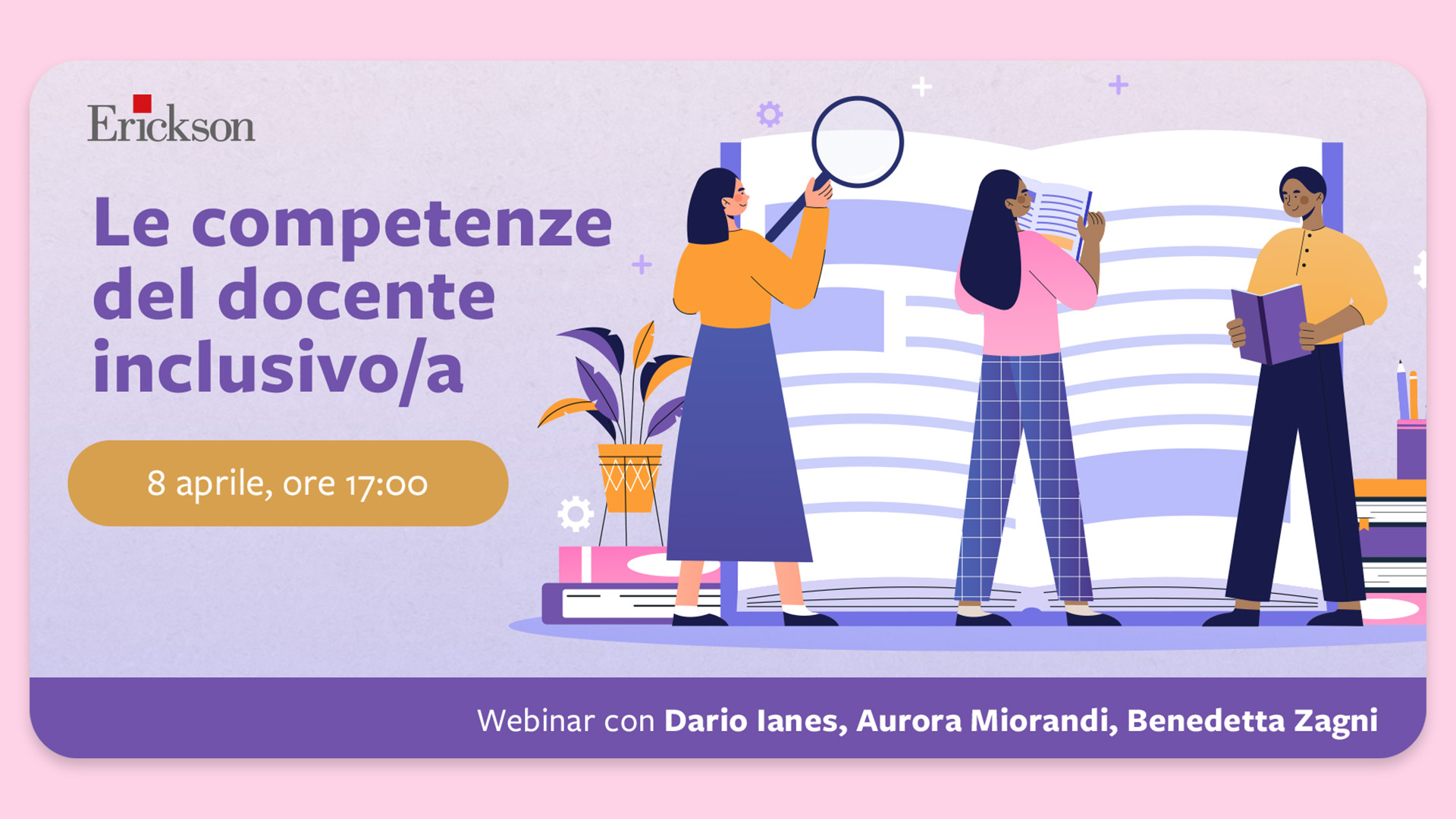 18/04/2024
1
Per una migliore fluidità di lettura e per garantire la piena accessibilità dei contenuti, si fa perlopiù riferimento al genere maschile universale
Sommario
Introduzione
Le fonti: DPCM 4 agosto 2023, EASNIE 2022, OCSE 2023
La nostra proposta
Bibliografia
08/04/2024
2
Per una migliore fluidità di lettura e per garantire la piena accessibilità dei contenuti, si fa perlopiù riferimento al genere maschile universale
Introduzione
Cosa deve saper essere, sapere e saper fare il docente inclusivo?

Perché avere un metasyllabo delle competenze?
08/04/2024
3
Per una migliore fluidità di lettura e per garantire la piena accessibilità dei contenuti, si fa perlopiù riferimento al genere maschile universale
DPCM 4 agosto 2023
Nuovo percorso formazione insegnanti scuola secondaria
60 CFU di cui 6 sull’inclusione
Obiettivi formativi
concetto di inclusione e politiche specifiche per alunni con BES
	ICF
	organizzazione scolastica per l’inclusione
	barriere e facilitatori
	PEI nazionale e ruolo dell’insegnante curricolare
	modelli di PDP
08/04/2024
4
Per una migliore fluidità di lettura e per garantire la piena accessibilità dei contenuti, si fa perlopiù riferimento al genere maschile universale
EASNIE 2022
Profilo Aggiornamento Professionale Inclusivo dell’Insegnante
Aree di competenza:
dimensione etica e morale
dimensione teorica
dimensione pratica
Valori fondamentali:
valorizzare diversità di ogni studente
sostenere ogni studente  favorendo benessere, successo e senso di appartenenza
collaborare con professionisti
svilupparsi professionalmente
08/04/2024
5
Per una migliore fluidità di lettura e per garantire la piena accessibilità dei contenuti, si fa perlopiù riferimento al genere maschile universale
OCSE 2023
Valutare l’inclusione scolastica
Fattori dell’inclusione: 
esperienza migratoria
origini etniche, minoranze nazionali, popolazioni indigene
genere
identità di genere e orientamento sessuale
bisogni educativi speciali (BES)
giftedness
08/04/2024
6
PROFILO PROFESSIONALE DEL DOCENTE INCLUSIVO
Per una migliore fluidità di lettura e per garantire la piena accessibilità dei contenuti, si fa perlopiù riferimento al genere maschile universale
08/04/2024
7
Per una migliore fluidità di lettura e per garantire la piena accessibilità dei contenuti, si fa perlopiù riferimento al genere maschile universale
08/04/2024
8
Per una migliore fluidità di lettura e per garantire la piena accessibilità dei contenuti, si fa perlopiù riferimento al genere maschile universale
08/04/2024
9
Per una migliore fluidità di lettura e per garantire la piena accessibilità dei contenuti, si fa perlopiù riferimento al genere maschile universale
08/04/2024
10
Per una migliore fluidità di lettura e per garantire la piena accessibilità dei contenuti, si fa perlopiù riferimento al genere maschile universale
Bibliografia
Dell'Anna, Decreto del Presidente del Consiglio dei Ministri 4 agosto 2023, n. 224 “Definizione del percorso universitario e accademico di formazione iniziale dei docenti delle scuole secondarie di primo e secondo grado, ai fini del rispetto degli obiettivi del Piano nazionale di ripresa e resilienza”
Decreto Legislativo 30 aprile 2022, n. 36 “Ulteriori misure urgenti per l'attuazione del Piano nazionale di ripresa e resilienza (PNRR)”
Dell'Anna, S. (2021). Modelli di valutazione di un sistema scolastico inclusivo: Prospettive di dialogo tra implementazione, ricerca e (auto-) miglioramento (p. 148). FrancoAngeli
https://www.erickson.it/it/pluralita-visibili
Ianes, D., & Dell'Anna, S. (2020). Valutare la qualità dell'inclusione scolastica: Un framework ecologico. L'integrazione scolastica e sociale, 19(1), 109-128 
Legge 29 giugno 2022, n. 79 “Conversione in legge, con modificazioni, del decreto-legge 30 aprile 2022, n. 36, recante ulteriori misure urgenti per l'attuazione del Piano nazionale di ripresa e resilienza (PNRR)”
Mezzanotte, C., & Calvel, C. (2023). Indicators of inclusion in education: A framework for analysis. OECD Education Working Papers, No. 300, OECD Publishing
Profile for inclusive teacher professional learning including all education professionals in teacher professional learning for inclusion (2022). European Agency for Special Needs and Inclusive Education
Profile of Inclusive Teachers (2012). European Agency for Development in Special Needs Education
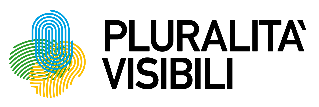 08/04/2024
11